АРМИДОН®
Норма расхода
Устанавливается по результатам лабораторных испытаний  щебеночно-мастичной асфальтобетонной смеси.
Рекомендуемая норма расхода добавки
для введения в состав смеси	0.35-0.45%

Упаковка
Двухслойные мешки вес нетто 500 кг. Силовой верхний слой – плетёный  полипропилен, защитный от воды внутренний слой – полиэтилен.
Сверху мешок имеет стропы для погрузочных работ.

Условия и срок хранения
При сохранении целостности упаковки не требует специальных условий.  Желательно под навесом. 12 месяцев.
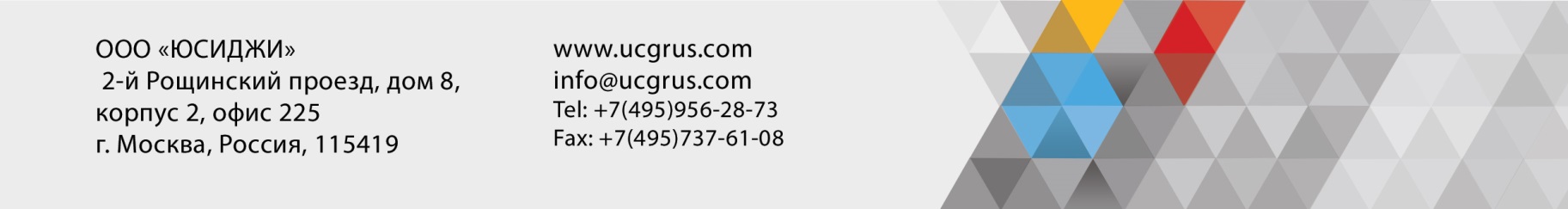 ООО «Эковата Экстра» / ООО «Фирма Тюмень Эковата»  625002,г.Тюмень, ул.25 Октября д.23
Телефон/факс: (3452) 699-271
Сайт: www.armidon.pro	e-mail: armidon.pro@mail.ru